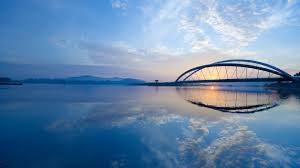 দলীয় কাজ
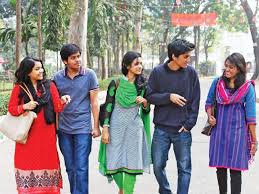 কিভাবে একটি ফাইল বা ডকুমেন্ট সংরক্ষণ করা যায় ? 
কোনো ডকুমেন্ট কাট,কপি ও পেস্ট করার নিয়ম লিখ।
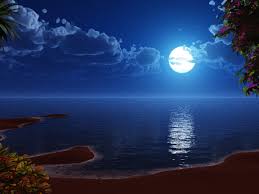 মুল্যায়ন
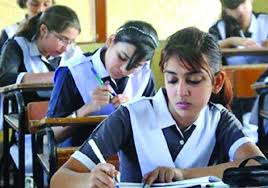 1.  ওয়ার্ড প্রসেসিং কি ?
2.  ওয়ার্ড প্রসেসর দিয়ে কোনো কিছু লিখতে গেলে প্রথমে আমাদের কী প্রয়োজন হয় ?
3.  মাইক্রোসফট ওয়ার্ডের বিভিন্ন টুলবার পরিচিতি ?
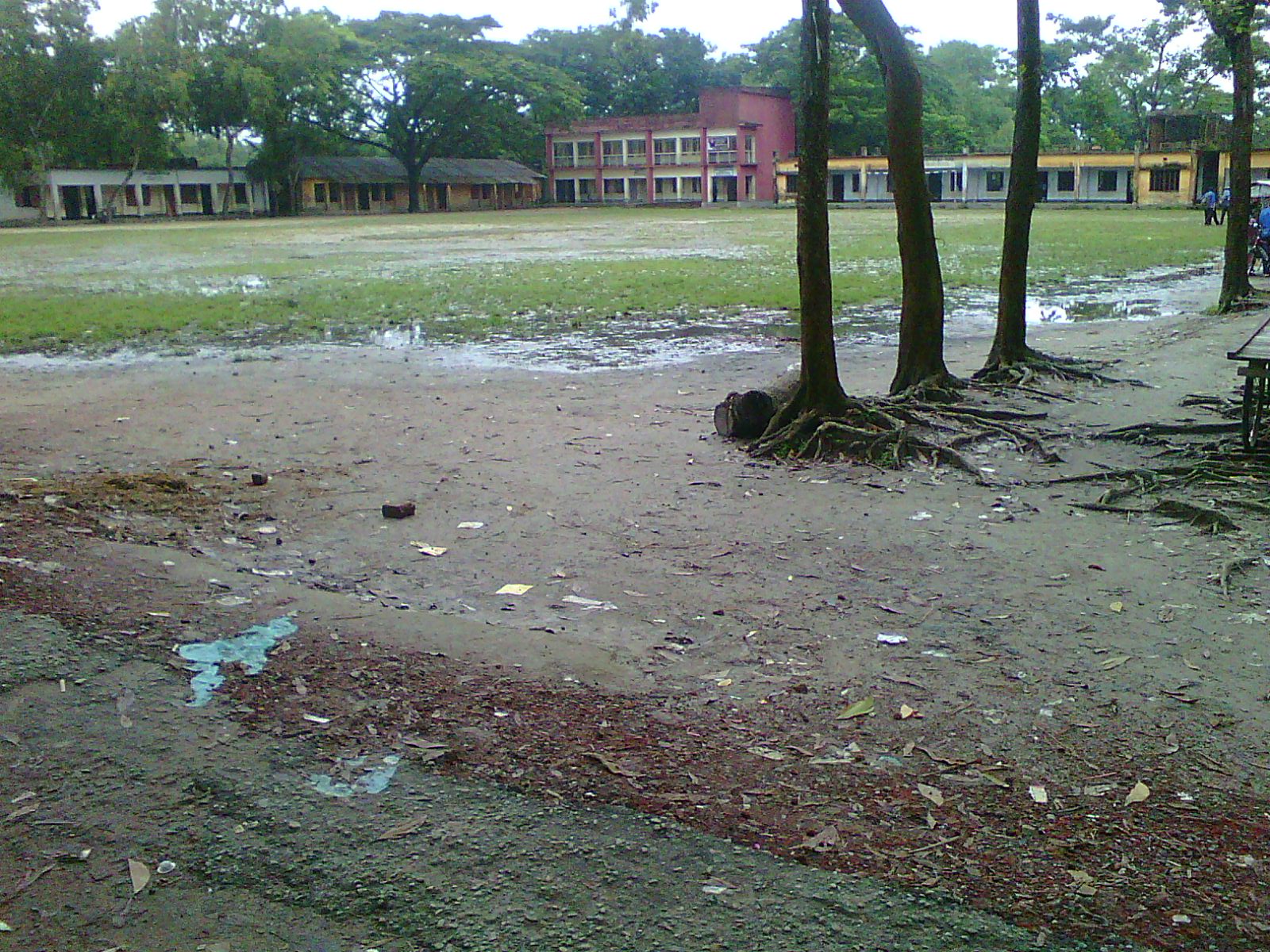 বাড়ির কাজ
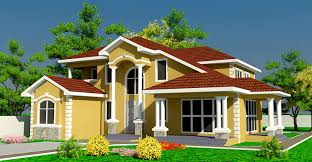 মাইক্রোসফট ওয়ার্ড এ কাজ করার সুবিধা বর্ণনা  কর ?
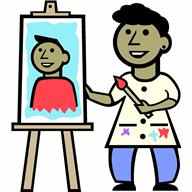 ওয়ার্ড প্রসেসিং
ক্লাসের সবাইকে ধন্যবাদ জানিয়ে শেষ করছি